知识产权基础知识
知识产权培训系列课程
课前测试
知识产权是指人们就其智力劳动成果所依法享有的专有权利，它是一种无形财产权。下列哪些属于知识产权的范畴？
A. 专利
B. 商标
C. 著作权
D. 商业秘密
E. 植物新品种
知识产权概念
专利基础知识
商标基础知识
商业秘密基础知识
著作权基础知识
其他知识产权
知识产权概念
1. 知识产权概念
概念
知识产权是指人们就其智力劳动成果所依法享有的专有权利，它是一种无形财产权。
类型
主要包括：
专利权；
商标权；
著作权与邻接权；
地理标志权；
集成电路布图设计权；
植物新品种权；
商业秘密。
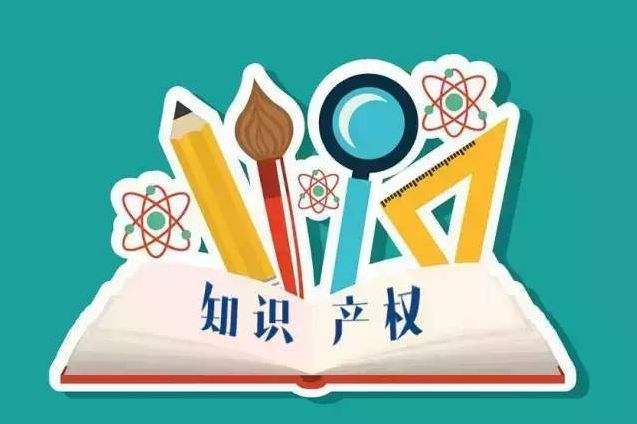 2
专利基础知识
2. 专利基础知识
概念
专利权（Patent Right），简称“专利”，是发明创造人或其权利受让人对特定的发明创造在一定期限内依法享有的独占实施权，是知识产权的一种。
三大特性
2. 专利基础知识
中国专利的三种类型
实用新型
形状构造
发明
产品
方法
2. 专利基础知识
实用新型与发明的保护客体比较
产品/装置
方法
技术方案
2. 专利基础知识
下列各项，不授予专利权：
（一）科学发现；
（二）智力活动的规则和方法；
（三）疾病的诊断和治疗方法；
（四）动物和植物品种；
（五）用原子核变换方法获得的物质；
（六）对平面印刷品的图案、色彩或者二者的结合作出的主要起标识作用的设计。
对前款第（四）项所列产品的生产方法，可以依照本法规定授予专利权。
例如：图书分类方法、计算机语音及换算方法、基因筛查诊断方法、外科手术方法（剖开、切除、介入性治疗）
2. 专利基础知识
职务发明创造是指发明人或设计人执行本单位的任务或者主要是利用本单位的物质技术条件所完成的发明创造，其申请权和专利权归单位所有。

执行本单位的任务所完成的职务发明创造包括以下情况：
（1）在本职工作中作出的发明创造；
（2）履行本单位交付的本职工作之外的任务所作出的发明创造；
（3）离职，退休或者调动工作后1年内作出的，与其在原单位承担的本职工作或者原单位分配的任务有关的发明创造。
3
商标基础知识
3. 商标基础知识
我国《商标法》规定：任何能够将自然人、法人或者其他组织的商品与他人的商品区别开的标志，包括文字、图形、字母、数字、三维标志、颜色组合和声音等，以及上述要素的组合，均可以作为商标申请注册。
一、按照商标的结构划分，可以分为文字商标、图形商标和组合商标
二、按商标的功能和用途划分，可以分为商品商标、服务商标、集体商标、证明商标、联合商标、防御商标、等级商标
三、按商标的形态划分，可以分为平面商标、立体(三维)商标和其他形态的商标
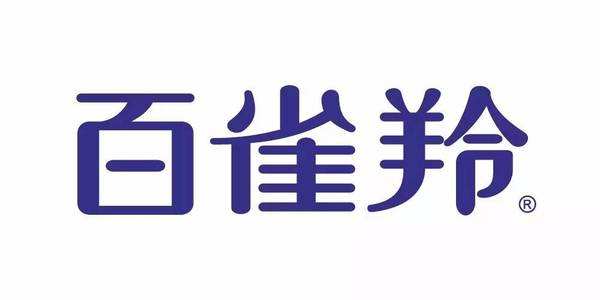 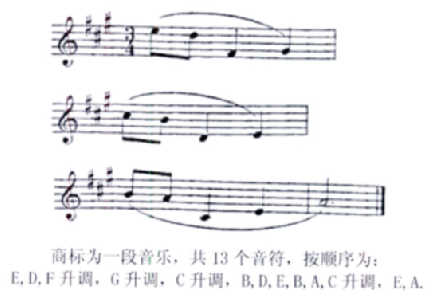 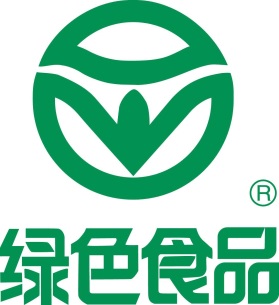 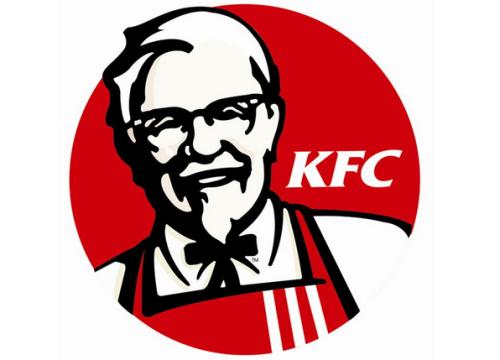 ▲文字商标
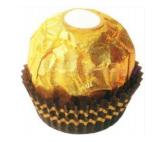 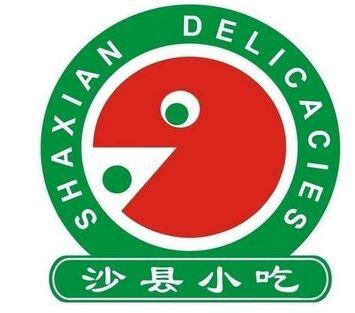 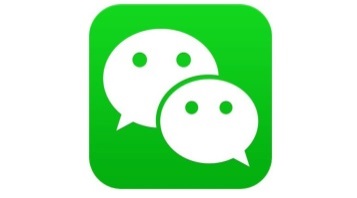 ▲证明商标
▲“Nokia Tune”声音商标
▲图形商标
▲集体商标
3. 商标基础知识
商标是用来区别一个经营者的品牌或服务和其他经营者的商品或服务的标记。创业初期，我们必须要做名称的合规与检索，保证我们的产品名称不能是他人相同或者实质近似的已注册商标。
嘀嘀打车无奈更名滴滴打车:
2012年，嘀嘀打车上线，杭州的“妙影电子”公司拥有 的“嘀嘀”商标专用权，起诉小桔科技，要求停止使用、并赔偿8千万元，打了两年的官司，品牌购买失败。
2014年，被迫更名为“滴滴打车”
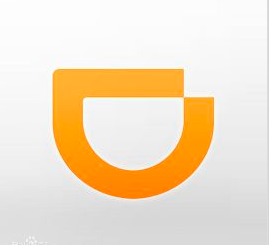 商标是企业的无形资产，其价值通常决定于消费者的认知度、认可度，以商标能够为企业带来的预测估值。
乐视1300多件商标评估了19万，经1376次出价，拍卖了1.3亿
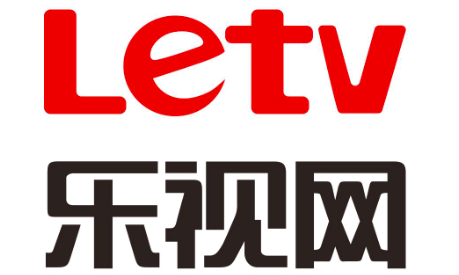 4
商业秘密基础知识
4.商业秘密基础知识
构成要件
概念
商业秘密是一种特殊的知识产权。
所谓商业秘密，是指不为公众所知悉，能为权利人带来经济利益、具有实用性并经权利人采取保密措施的技术信息和经营信息。
商业秘密是企业的财产权利，关乎企业的竞争力，甚至直接影响企业的生存。
秘密性（不为公众所知悉）
实用性和价值性
保密性（采取相应保密措施）
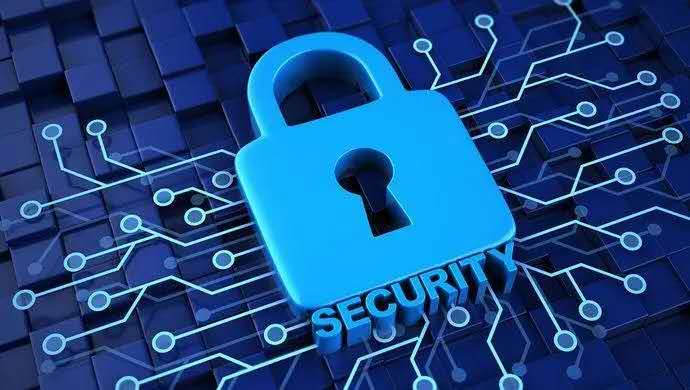 4.商业秘密基础
商业秘密保护客体有哪些 ？
商业秘密的保护范围与专利不同，几乎是没有限制的。它扩展到许多不同的类别，例如：配方、技术诀窍、合同条款、软件、顾客名单、营销策略，金融或战略信息以及关于供应商、竞争对手和其他行业参与者的信息。

商业秘密包括任何受到保护的商业信息，无论涉及的是技术、金融或是战略。这些信息并不广为人知，并为所有人提供了竞争优势。

以商业秘密的形式保护和我们熟悉的专利保护并不冲突，可以通过混合使用这两种手段从而最有效地管理其知识资产。
4.商业秘密基础
侵犯商业秘密的行为
以盗窃、贿赂、欺诈、胁迫、电子侵入或者其他不正当手段获取权利人的商业秘密
披露、使用或者允许他人使用以前项手段获取的权利人的商业秘密
违反保密义务或者违反权利人有关保守商业秘密的要求，披露、使用或者允许他人使用其所掌握的商业秘密
教唆、引诱、帮助他人违反保密义务或者违反权利人有关保守商业秘密的要求，获取、披露、使用或者允许他人使用权利人的商业秘密
经营者以外的其他自然人、法人和非法人组织实施前款所列违法行为的，视为侵犯商业秘密。
第三人明知或者应知商业秘密权利人的员工、前员工或者其他单位、个人实施本条第一款所列违法行为，仍获取、披露、使用或者允许他人使用该商业秘密的，视为侵犯商业秘密。
5
著作权基础知识
5.著作权基础知识
概念
著作权，又称版权，是指作者（或其他著作权人）依法对文学、艺术或科学作品所享有的各项专有权利的总称，包括著作人身权利和著作财产权利。
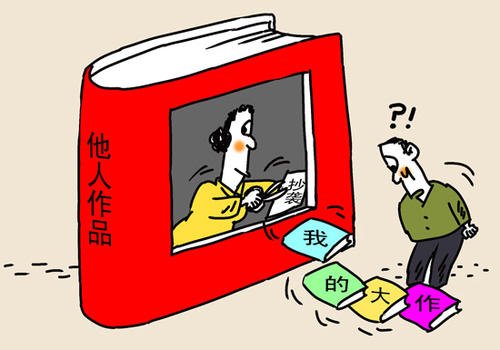 （1）著作权的人身权，主要包括四方面内容：
一是发表权，即决定作品是否公之于众的权利；
二是署名权，即表明作者身份，在作品上署名的权利；
三是修改权，即修改或者授权他人修改作品的权利；
四是保护作品完整权，即保护作品不受歪曲、篡改的权利。
（2）著作权的财产权，主要包括以下内容：
复制权、发行权、出租权、展览权、表演权、放映权、广播权、信息网络传播权、摄制权、改编权、翻译权、汇编权，应当由著作权人享有的其他权利。著作权的财产权既可以自己使用，也可以许可他人使用并获得相应报酬。
5.著作权基础知识
著作权的保护对象具体包括文字作品、口述作品、美术作品、摄影作品、电影作品、工程设计图、计算机软件等。教育工作者的哪些作品受《著作权法》保护？
教案
教学课件
论文等其他智力成果
教案是教学设计方案，其内容通常包括课文的导入、教学步骤的安排、学生活动的设计等。它是教师在运用已往的教学经验、考虑本班学生的实际理解水平、对所讲授内容进行深入分析的基础上而写作的，凝聚着教师的脑力劳动，属于智力创作成果，具有独创性和可复制性，因而属于《著作权法》中的“作品”。
教学课件是教师根据教学目标设计，反映某种教学策略和教学内容，以文字、声音、图像、视频等素材形式集合呈现的一种课程软件。它是教师综合运用学科专业知识、声像知识以及多媒体技能而创造的智力成果，具有一定的独创性，而且可以通过电子拷贝、打印等形式进行复制，因而属于《著作权法》保护的“作品”。
教师个人创作的教研论文、文学作品、美术和音乐等艺术作品，以及其他具有独创性和可复制性的智力创作成果，也都属于《著作权法》中的“作品”，受到法律保护。
5.著作权基础知识
常见侵犯著作权的行为：
5.著作权基础知识
常见侵犯著作权的行为：
在实践中，还需要区分“抄袭”与“合理使用”的差别：
按照《著作权法》的规定，“为介绍、评论某一作品或者说明某一问题，在作品中适当引用他人已发表的作品”，属于“合理使用”。但是，引用他人作品应当注明作者姓名、作品名称，且所引用的部分不能构成引用人作品的主要内容或实质部分。
6
其他知识产权
6.其他知识产权
其他知识产权包括：集成电路布图设计权、地理标志权、植物新品种权、域名权等等……
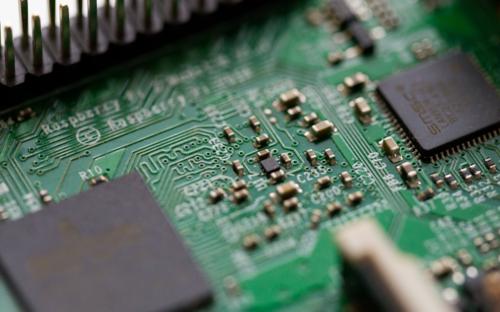 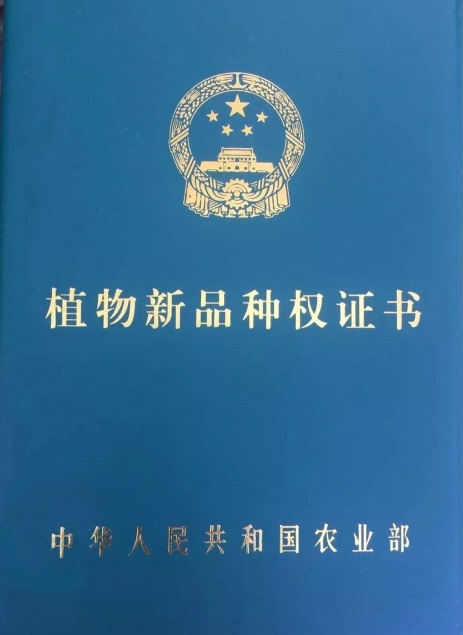 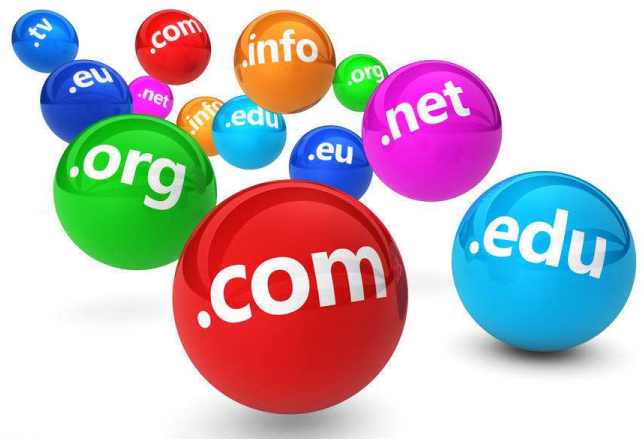 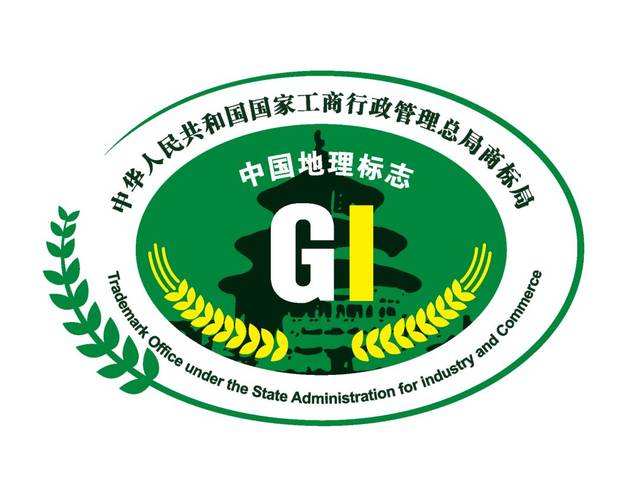 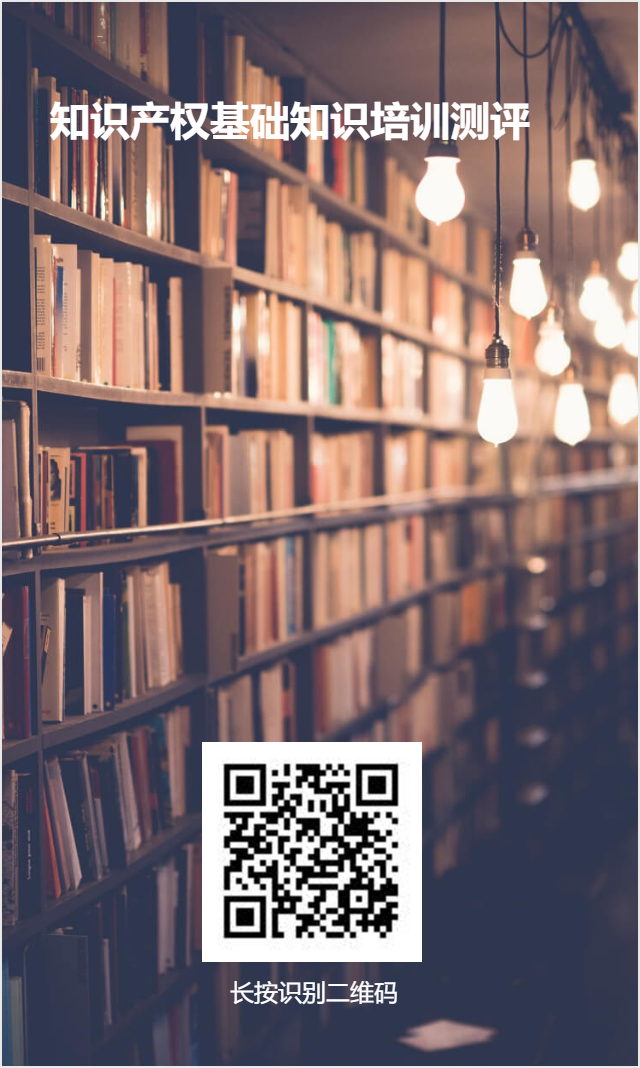 感谢您参加本次培训！
请扫描左侧二维码，或进入以下链接页面，完成培训测评！
测评试题：https://ks.wjx.top/jq/99801351.aspx
Thanks！